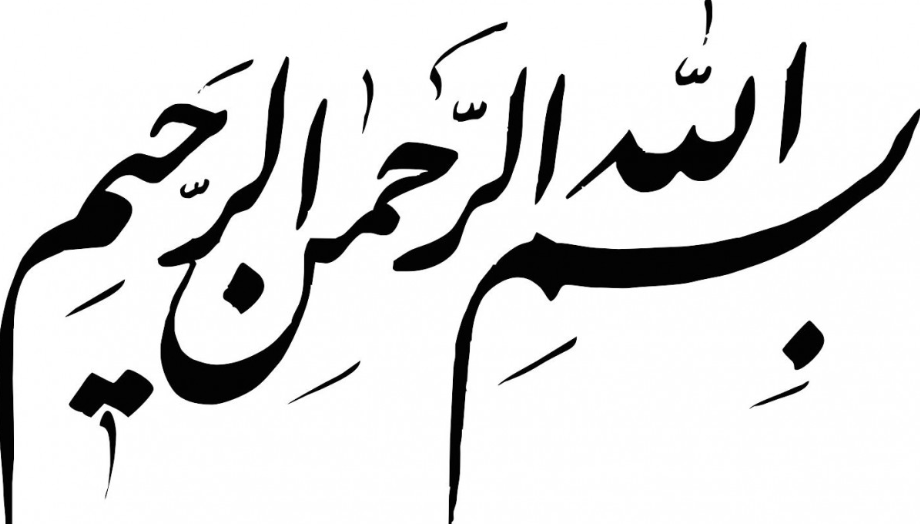 موضوع ارایه :  


آموزش Sharepoint   2016    




ارایه دهنده :              حسن مدنی چافی

پایه و گرایش تحصیلی :         کاردانی نرم افزار و شبکه های رایانه ای
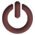 صفحه 2  از 11
موضوع :       آموزش Sharepoint
Sharepoint
شیرپوینت
بحث طراحی وب سایت :
                                                1- در محیط وب        2- در محیط اینترانت
Sharepoint

یکی از بهترین گزینه برای ایجاد سایت های درون سازمانی در محیط های اینترانت 
و یک Lan داخلی می باشد و قابل استفاده در محیط اکسترانت و اینترنت

ایجاد یک اتوماسیون اداری ساخت یافته بسیار خوب - کم هزینه  و قابل سفارشی سازی
فصل اول
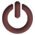 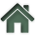 صفحه 3  از 11
موضوع :       آموزش Sharepoint
Sharepoint
شیرپوینت
شیرپوینت یک تکنولوژی تحت وب هست .یعنی بر روی پلتفرم وب پیاده سازی شده است . یعنی وب بیس هست و می توانیم آنرا بصورت اینترانت و یا بصورت اکسترانت ویا بصورت اینترنت دسترسی داشته باشیم . ابزاری برای ارتباط اطلاعات ، مدیریت متابع و مستندات و تعاملات داخل سازمان

Platform چیست ؟

ایجاد فضا و زیر ساختی برای ارتباط بین تولید کننده و مصرف کننده
سکوهایی هستند که فرصتی برای بهتر دیده شدن را در اختیار افراد و کسب و کارها قرار می دهند .

آمازون ، گوگل ، فیس بوک ، آپارات ، دیجی کالا ، دیوار ، شیپور ، کافه بازار و ....

بطور کلی پلتفرم به کسب و کار الکترونیکی گفته می شود
فصل اول
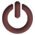 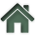 صفحه 4  از 11
موضوع :       آموزش Sharepoint
شیرپوینت به عنوان یک کاربر نهایی شامل اطلاعاتی از قبیل ( امکانات )

1- وب سایتهای مدرن و کاملا کاربردی
2- ذخیره اسناد به عنوان مدیریت محتوی
3- بایگانی سوابق و رکوردها
 4- همکاری تیم های کاری با یکدیگر
 5- اشتراک گذاری داده ها و اطلاعات
6- فراهم نمودن بستر رسانه اجتماعی از قبیل ایمیل و کار با مرورگرهای ماکروسافت
7- توانایی جستجو متمرکز بسیار قدرتمند 
8- ایجاد شبکه های درون سازمانی
9- انتشار صفحات وب درون سازمانی توسط وب عمومی
فصل اول
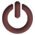 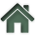 صفحه 5  از 11
موضوع :       آموزش Sharepoint
سطوح کاربری شیرپوینت


شیرپوینت به صورت پیش فرض با تما سطوح کاربری مچ هست و هر کاربری با هر سطح دانش می تواند با شیر پوینت کار کند  .

 از قبیل :  منشی – مدیر – مدیر شبکه – مدیر پروژه – برنامه نویس و ...
فصل اول
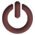 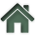 صفحه 6  از 11
موضوع :       آموزش Sharepoint
مزایای شیرپوینت


1-  افزایش بهره وری و کارایی و کاهش دوباره کاری از طریق همکاری در محیط این نرم افزار
2- پاسخ سریع به یک مسئله از طریق در دسترس بودن اطلاعات 
3- جستجوی محتویات فایل و اسناد به دلیل ذخیره سازی متمرکز آنها
4- امنیت بیشتر اطلاعات با استفاده از مجموعه ای از سطوح دسترسی
5- یادگیری سریع و آسان
6- هزینه پشتیبانی کمتر
7- مدیریت بهتر با استفاده از اطلاعات بروز و صحیح
8- رشد آسان سازمان با استفاده از سیستم انعطاف پذیر این نرم افزار
9- کاهش هزینه جاری
10- افزایش سود دهی
فصل اول
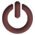 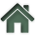 صفحه 7  از 11
موضوع :       آموزش Sharepoint
سرویس های  شیرپوینت

1-  Operating system 

Windows server 2008 R2  برای  Sharepoint 2010

(پیشنهادی)


2- IIS       (internet information service)

یک سرور وب که میزبان شیرپوینت در محیط های اینترنت ، اینترانت  و اکسترانت است .
فصل اول
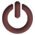 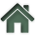 صفحه 8  از 11
موضوع :       آموزش Sharepoint
سرویس های  شیرپوینت

3-  net framework

فناوری برنامه نویسی است که دارای اجزای آماده است و بدون نیاز به برنامه نویسی به راحتی بر روی شیرپوینت نصب می گردد .



4- Sql database server

بخش حیاتی شیرپوینت بوده که وظیفه ذخیره و نگهداری اطلاعات را بر عهده دارد .
فصل اول
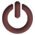 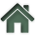 صفحه 9 از 11
موضوع :       آموزش Sharepoint
سرویس های  شیرپوینت

5- msf     (Microsoft sharepoint faundation)

ارتباط دهنده سرویس های شیرپوینت با سرویس های سیستم عامل



6- Mss         (Microsoft sharepoint sever)

محیط نرم افزار شیرپوینت را در اختیار کاربران قرار می دهد .
فصل اول
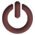 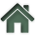 صفحه 10  از 11
موضوع :       آموزش Sharepoint
سرویس های  شیرپوینت

7- msw     (Microsoft sharepoint workspace)

فضایی برای همکاری و دسترسی به منابع شیرپوینت را روی دستگاه های فراهم می سازد .


8- Msd         (Microsoft sharepoint designer)

ابزاری برای خلق صفحات وب می باشد . این نرم افزار بنام Front page  در بازار عرضه شده و بمنظور شخصی سازی صفحات وب بکار می رود .
فصل اول
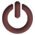 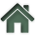 صفحه 11  از 11
موضوع :       آموزش Sharepoint
فعالیت

سخت افزار و نرم افزارهای مورد نیاز برای نصب sharepoint 2019  را بیان کنید ؟
ارسال فعالیت تا تاریخ 20 اسفند به شماره 09118420844 
با پیام رسان واتساپ

ذکر نام و نام خانوادگی و مرکز آموزشی الزامی است
فصل اول
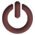 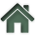